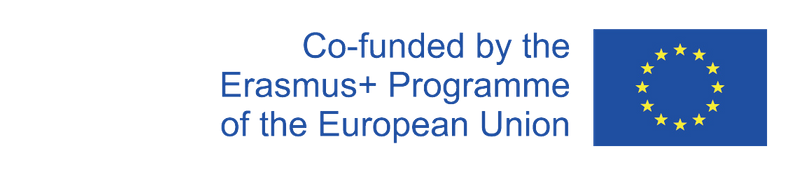 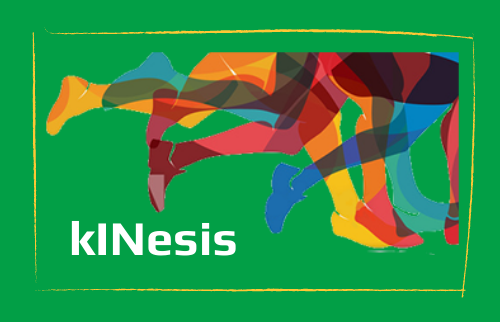 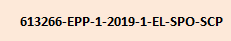 Successful practices and strategies in the social inclusion of vulnerable gropus
Ali Bahrami
 
25.10.2021
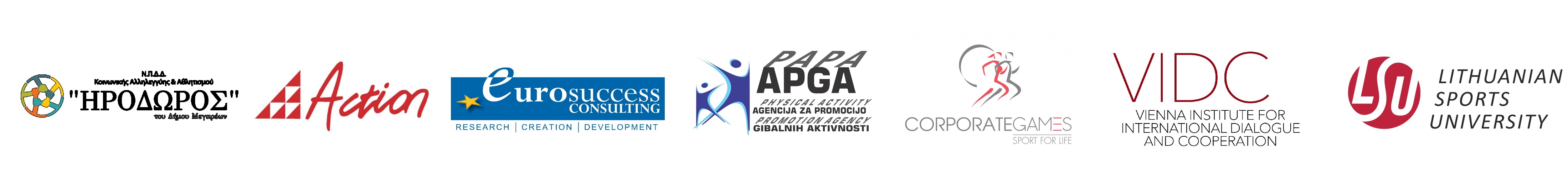 The European Commission's support for the production of this publication does not constitute an endorsement of the contents, which reflect the views only of the authors, and the Commission cannot be held responsible for any use which may be made of the information contained therein. (Project Number: 613266-EPP-1-2019-1-EL-SPO-SCP)
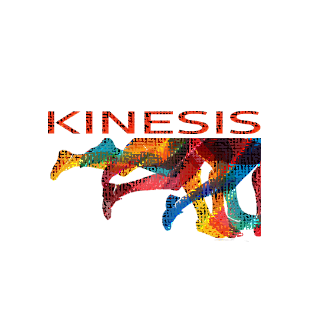 Successful Practices
"Sports for All" Program (Cyprus)
BECAUSE COMMUNICATION IS NICE” (Lithuania)
Kick mit (Austria)
Etc.
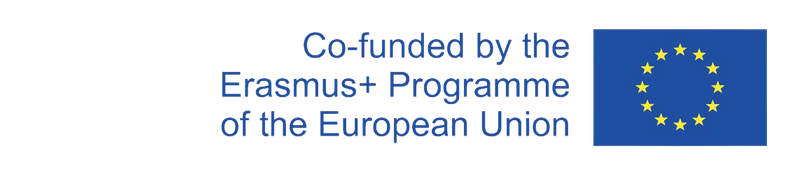 [Speaker Notes: What does Intermediary Organization?]
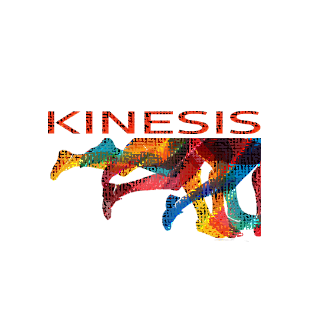 Kick mit (Austria)
Since February 2020 at 4 Places in Austria
Target audience: girls 6-16 in schools and young women 16-21 (as coaches and assistants)
Objective: girls and ball sports, Gain self-confidence, Positive impulses, Get young women to become coaches
“from girls for girls”
Two Awards (Austrian integration Award 2016, UEFA Foundation for Children in 2018)
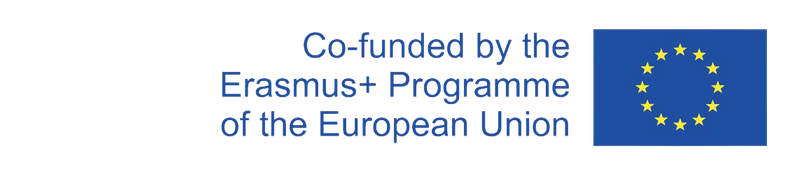 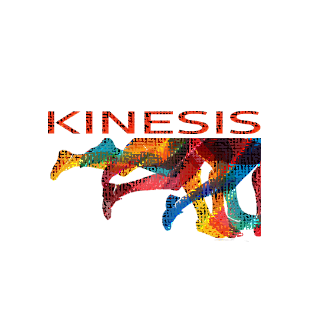 Important/Or Not? Why?
ROLE MODELS 
BE SENSITIVE WITH TARGET GROUPS 
FAMILY AND SOCIAL SURROUNDINGS
CLEAR, TRANSPARENT AND AUTHENTICAL COMMUNICATION 
INDIVIDUAL APPROACH 
EDUCATEED TEACHERS AND TRAINERS 
MULTISPORTIVE
STRENGTHEN COOPERATION
SOCIAL EXPERIENCE & FUN INSTEAD OF COMPETITION 
SAVE and INCLUSIVE ENVIRONMENT
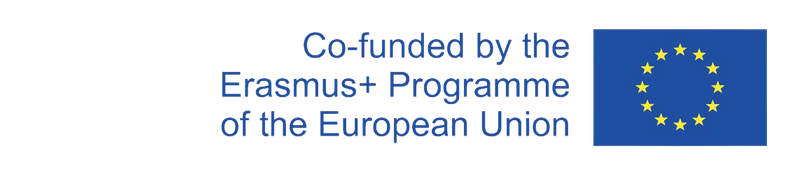 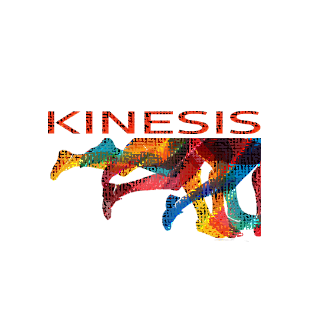 Successful Strategies and Good Practices
Inclusive Sport Events & Team building (Romania-The Corporate Games)
Education through sport in regular lessons (Austria  & Slovenia)
Multiplier training for integration and volunteering (Austria)
Cooperation of different stakeholders 
Make use of (community) role models 
Diversify sport, learing from each other
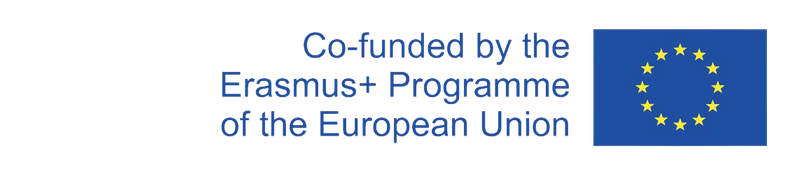 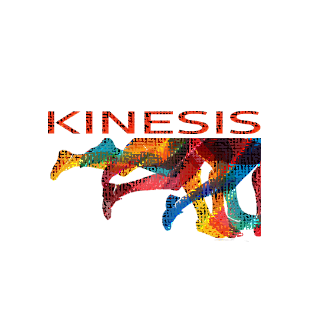 Thank you!
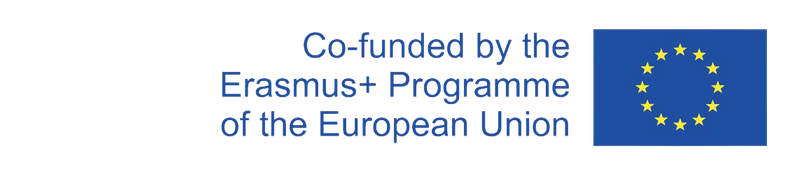